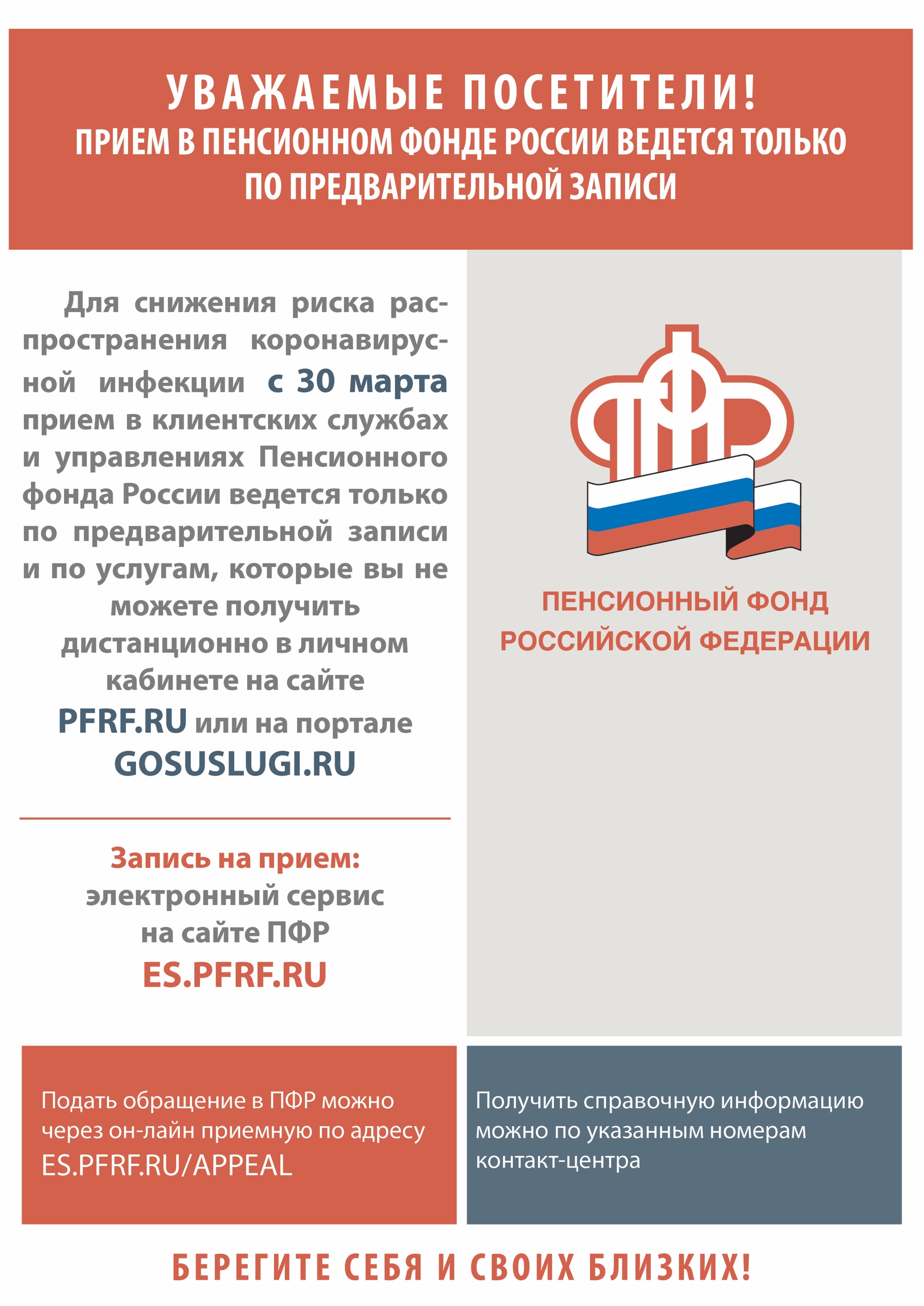 Контакт-центр Управления ПФР в Нижнеудинском районе Иркутской области
8 39557-7-12-75
8 39557 7-01-95
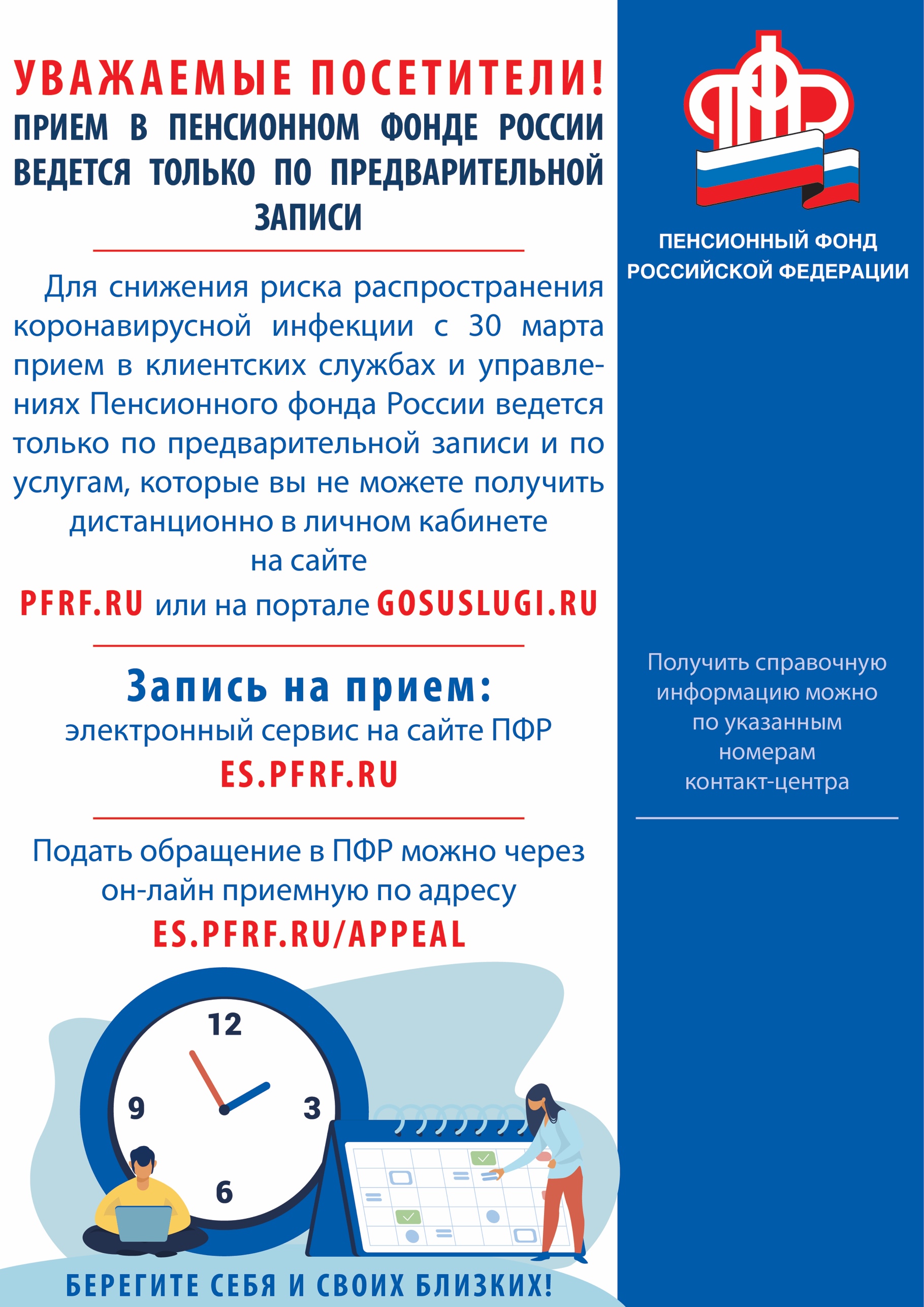 Контакт-центр Управления ПФР  в Нижнеудинском районе Иркутской области
8 39557-7-12-75
8 39557-7-01-95